MS Office Excel
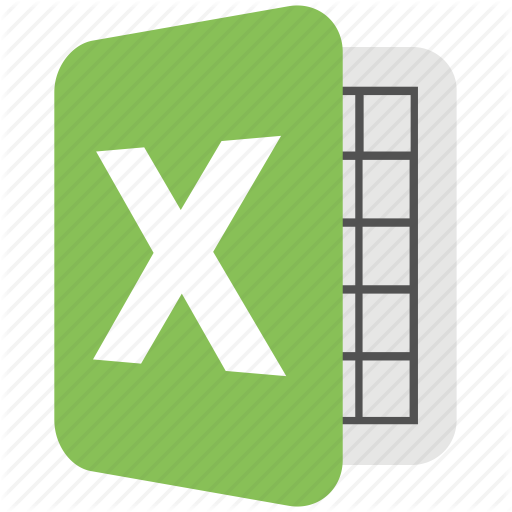 Formule
1
Formule
Jedan od glavnih zadataka Excel-a je omogućiti brzo i jednostavno računanje pomoću formula.
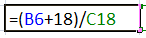 2
Formule
Excel sadržaj ćelije prepoznaje kao formulu ako je prvi znak sadržaja znak jednakosti (=).
Iza znaka jednakosti mogu se unositi adrese ćelija, brojevi (konstante), operatori, funkcije. 
Na kraju oblikovane formule - pritiskom Enter ili dugmetom za potvrdu u traci formule zadajemo formulu
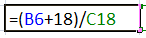 3
Operatori: Aritmetički i relacijski
Operatori označavaju operacije koje treba izvršiti nad podacima.
4
Formule - vježba
Unijeti podatke o učenicima sa slike
U ćeliji C14 napisati formulu pomoću koje će se izračunati srednja vrijednost broja učenika 
(muških) po odjeljenju.
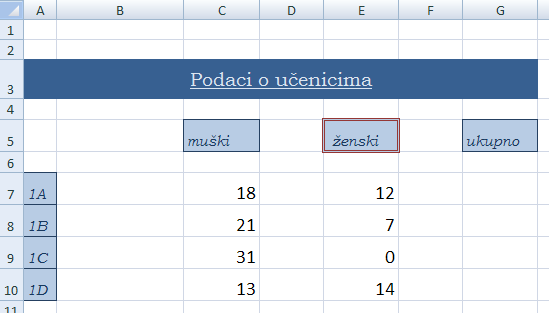 5
Prioriteti
Ako se zaboravi na uobičajeni redoslijed izvršavanja aritmetičkih operacija, moguća je greška. Npr.:
		=C7+C8+C9+C10/4
Rezultat će biti neispravan: 73,25 (Prvo je podijeljen sadržaj ćelije C10 sa 4, a zatim su toj vrijednosti dodate vrijednosti ćelija C7, C8 i C9).
6
Prioriteti
Redoslijed izvršavanja aritmetičkih operacija se može promijeniti postavljanjem zagrada:
		=(C7+C8+C9+C10)/4
Sada je rezultat ispravan: 20,75.
7
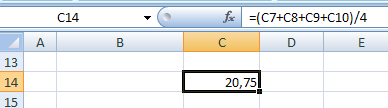 Traka formule
Valja uočiti razliku između prikaza sadržaja ćelije u ćeliji i u traci formule (u traci formule prikazuje se formula, a u ćeliji rezultat  formule).
8
Automatsko preračunavanje formula
Tokom rada na radnom listu može doći do promjene sadržaja nekih ćelija.
Šta će se dogoditi s rezultatom formula u koje su uključene adrese tih ćelija?
Velika prednost je automatsko preračunavanje formula čim dođe do promjene sadržaja neke od ćelija.
9
Automatsko preračunavanje formula
Na radnom listu sa tabelom promijeniti vrijednost sadržaja ćelije C9 na 26.
Pogledati rezultat formule u ćeliji C14. 
	(Sad je rezultat 19,5)
10
Formule
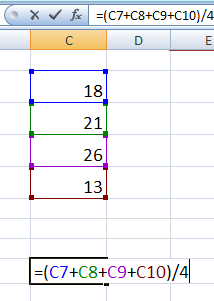 Za lako oblikovanje formula dovoljno je kliknuti mišem na ćeliju čija se adresa želi unijeti u formulu.
11
Jednostavne formule
Na radnom listu sa tabelom u ćeliju G7 napisati formulu za izračunavanje ukupnog  broja učenika u odjeljenju 1A.
12
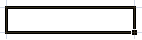 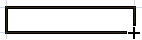 Kopiranje formula - kopiraj
Formule se mogu kopirati naredbama Copy - Paste.
Može se koristiti i Držač ispune (mali  crni kvadrat u donjem, desnom uglu aktivne ćelije). Postavljanjem pokazivača na držač ispune, on se mijenja u crni plusić. Potom je potrebno povući u željenom smjeru.
13
Kopiranje
Ćelije G8, G9 i G10 treba popuniti kopiranjem sadržaja ćelije G7. Koristiti držač ispune.
14
Formule
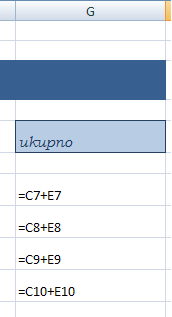 Kopirane formule su se, zajedno s adresama ćelija od kojih su oblikovane, prilagodile novim mjestima na radnom listu.
Razlog  - sve su adrese po osnovnoj postavci relativne.
15
Relativne adrese
Ove se adrese temelje na relativnom položaju ćelije u kojoj se nalazi formula (N1) i ćelija čije su adrese u formuli (K1, K2, L1, L2).
Kopiranjem ćelije s formulom, mijenja se njena relativna adresa, a time se promijene i  relativne adrese  ćelija u formuli.
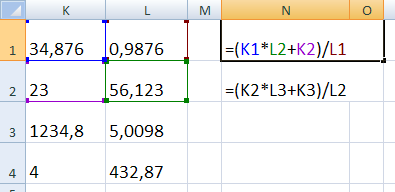 16
Relativne adrese - primjer
U ćeliju D3 unesena je formula  =B3*5.




Ćelija uključena u formulu nalazi se dvije kolone ulijevo u odnosu na lokaciju ćelije s formulom, a nalazi se u istom redu.
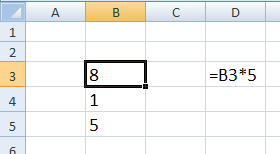 17
Relativne adrese - primjer
Ako se formula kopira  u D5, formula će se  prilagoditi novoj lokaciji.
Nova formula: =B5*5        (Jer je ćelija uključena u formulu dvije kolone ulijevo u odnosu na kolonu u kojoj je formula i u istom redu u kome je formula.)
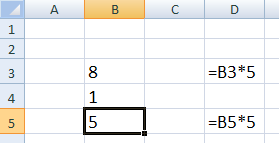 18
Relativne adrese - formule
Pokrenuti radnu knjigu Excel Zadaci.xlsx, otvoriti radni list Vježba1.
U ćelije G5:G8 i C10:F10 unijeti odgovarajuće formule.
19
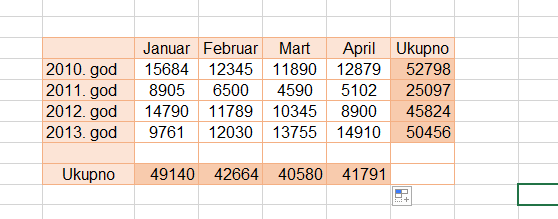 20
Relativne adrese - formule
Vježba 27a.
Napraviti proračun koji će vrijednosti izražene u dinarima pretvoriti u iznose u eurima. 
U radnu knjigu Excel Zadacu umetnuti novi radni list  naziva Kurs. Sadržaj radnog lista oblikovati kako pokazuje primjer.
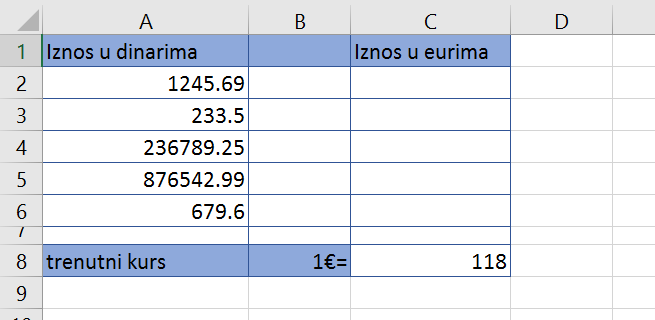 21
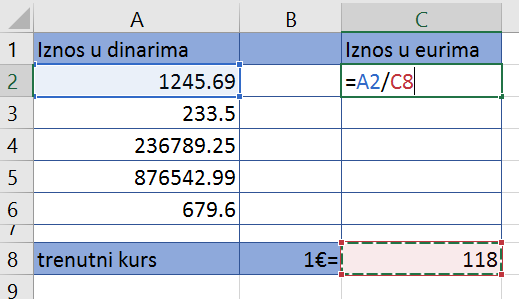 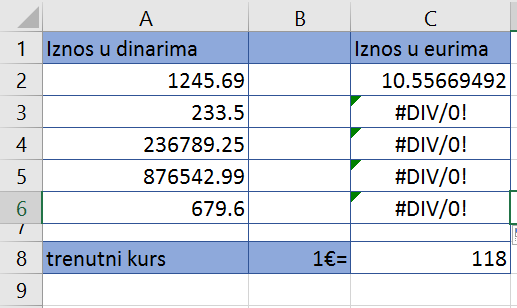 Iznos u dinara preračunat u eure.
Vrijednosti kopiranih formula!
22
Problem s relativnim adresama
Adrese su relativne, rezultat je ispravan ali neželjen.
Kopiranjem formule =A2/C8 iz ćelije C2 u ćeliju C3, formula je oblika =A3/C9.
Ćelija C10 je prazna, a dijeljenje sa 0 nije moguće.
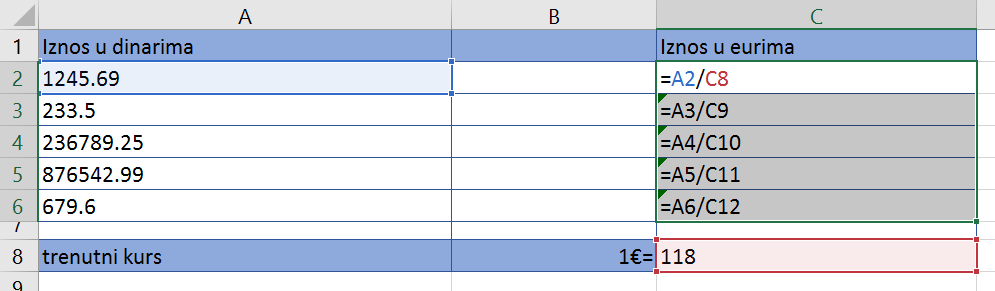 23
Problem s relativnim adresama
24
Apsolutne adrese
Ove adrese prilikom kopiranja uvijek pokazuju na istu lokaciju ćelije koju predstavljaju. 
Adresa se može načiniti apsolutnom tako da se ispred naziva koline i/ili broja reda stavi znak $.

Jednostavnije je ako se pokazivač postavi ispred adrese ćelije koju se želi načiniti apsolutnom, pa pritisne funkcijska tipka F4.
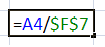 25
Apsolutne adrese
Ispraviti rješenje prethodno postavljenog zadatka upotrebom apsolutnih adresa.
Adresu ćelije C8 treba načiniti apsolutnom jer se u njoj nalazi podatak koji je potreban za svaki od rezultata. Stoga će formula biti oblika:
 	 	=A2/$C$8
26
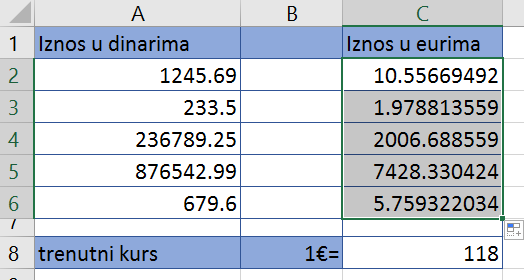 Rešenje
27
HVALA NA PAŽNJI
28